WHY do we SIN
James 1:13-27
WHY do we SIN
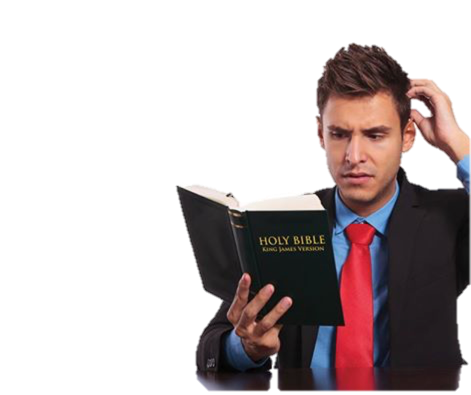 James 1:13-27
Is SIN unavoidable?
Is SIN Something We Can Overcome?
WHY do we SIN
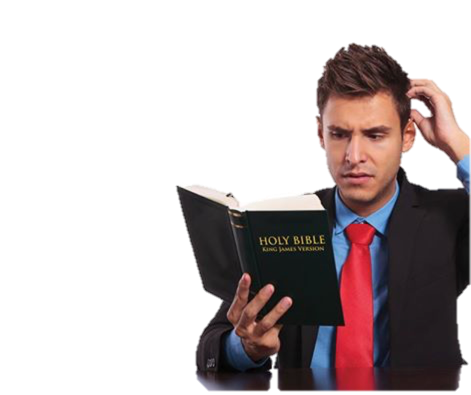 James 1:13-27
Is our understanding of SIN causing: 
A lack of concern regarding our sins? 
Undue fear? 
Or confidence?
Why Do We Sin?
Can We Refuse?
Understanding What Sin Is
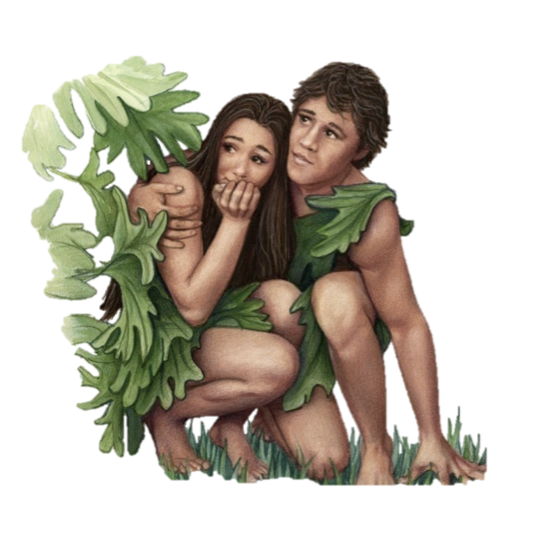 The first sin is a case study of all sin - Gen. 3:1-6; 1 Jn 2:15,16
Jesus was tempted through the same avenues - Mat 4:1-11; Heb.  4:15
Sin OCCURS when desire is enticed and the will yields - James 1:13-16; 1 Cor 9:27
Why Do We Sin?
Can We Refuse?
Understanding What Sin Is
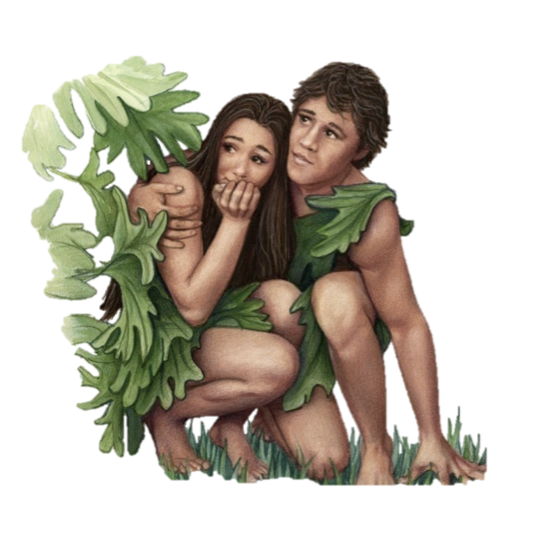 It is NOT a sin to be human — (Gen 1:26,27,31; Jn 1:14)
There is a difference between a thing being unwise and a thing being sinful — (Gen 13:10,11; 1 Tim 6:10; etc.)
Lewdness is sin, (lasciviousness) — Gal. 5:19 - what about dancing?
Drunkenness is a sin — Gal 5:21 - what about having a beer after work? - 1 Pet 4:3; Prov 23:29-35
WHY do we SIN
Can We Refuse?
NOT Because:
Inherited Depravity – Ez 18
Sinful nature – Ps. 51; Ge 3,4  
Lack of ability – 1 Jn 2:1
Unable to Bear – 1 Cor. 10:13
Can’t Understand – Ep. 5:17
Not Tempted – Jam 1:13-14
Predestination – Jam 1:12,17
Fulfill Scripture – Rom 3:23
Sin OCCURS when desire is enticed and the will yields 
James 1:13-16; 
Matthew 5:27-30
WHY do we SIN
Can We Refuse?
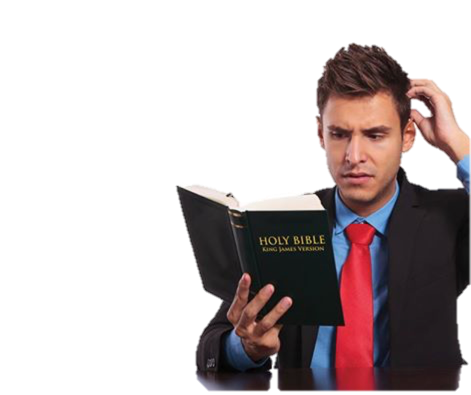 We Sin Because …
Because men do not fear the consequences of sin – (Prov 1:7; 16:6;       Jer 2:18; Rom 3:18; Mat 5:29,30)
Because it is often easier to sin than to do that which is right – (Mat 7:13,14)
Because of habit – (2 Pet 2:14)
Because of the momentary pleasure which that sin brings them – (Heb 11:25; Jas 5:5)
Because of its deceptiveness – (Heb 3:13)
Wants to (Jas. 1: 14,15).
WHY do we SIN
Can We Refuse?
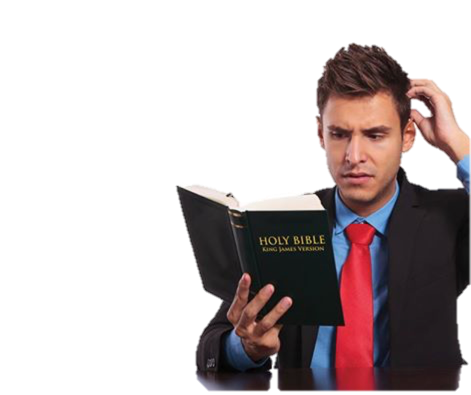 We Sin Because …
Not watchful (Mat. 26:41, Gal.  6:1).
Lacks self-control (I Cor.  9:27).
To fit in with the crowd, (Prov. 1:10;           1 Cor. 15:33; 1 Tim.  5:22).
Does not control his thoughts        (Prov. 22:3; 15:26, 23:7, Phil  4:8).
Don’t resist the devil (Jas.  4:7).
Selfishness (cp. Lk. 15:12; 18:22,23).
Doesn’t have the word hidden in his heart – (Ps. 119:11).
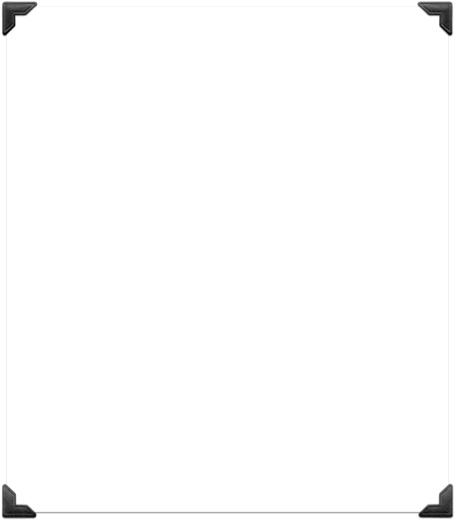 WHY do we SIN
Can We Refuse?
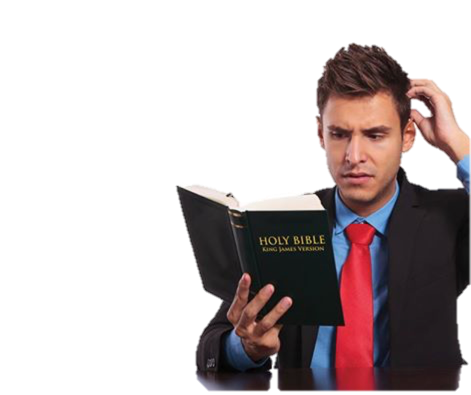 We Sin Because …
WHY do we SIN
Can We Refuse?
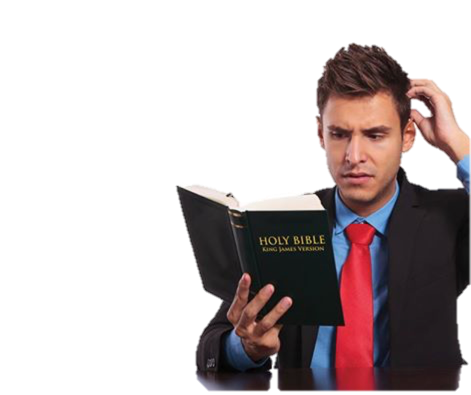 What About Sins of Ignorance?
Old Testament Law Governing Ignorance – Leviticus 4:2,3; 13,14; 22,23, 27,28; 5:2-6, 15-18, 27-29; Hos. 4:6,14
Willful Ignorance: condemned – Hos. 4:6; 2Pet. 3:3-7; Eph. 4:18; 1Cor. 6:3,4; Rom. 1:19-22
Former Ignorance: condemned – Eph. 4:22; 1Pet. 1:14
WHY do we SIN
Can We Refuse?
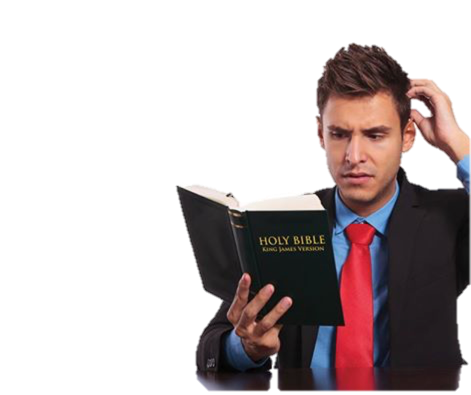 What About Sins of Ignorance?
Unintentional Ignorance: condemned - 1Tim. 1:13-15; Acts 3:17,19; 8:18-22
Is There Hope For Unintentional Ignorance? - 1Tim. 1:13-16; 2:3-6 
Can One Avoid Sinning In Ignorance? - Gen 20:6; Ps. 119:11; 1 Cor. 10:13; 2 Pet 3:17,18
WHY do we SIN
Can We Refuse?
God Demands His People
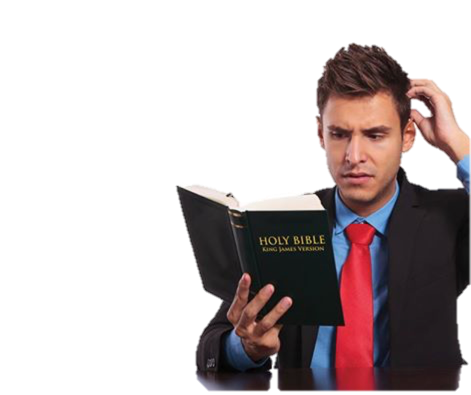 To live holy lives – 1 Peter 1:13-16
To cease living in sin – Rom. 6:1,2;
Awake to righteousness, and do not sin – 1 Cor. 15:34
Deny ungodliness and worldly lusts, . . .  live soberly, righteously, and godly in the present age, - Titus 2:11-13
If we sin – repent, confess & pray!!
WHY do we SIN
Can We Refuse?
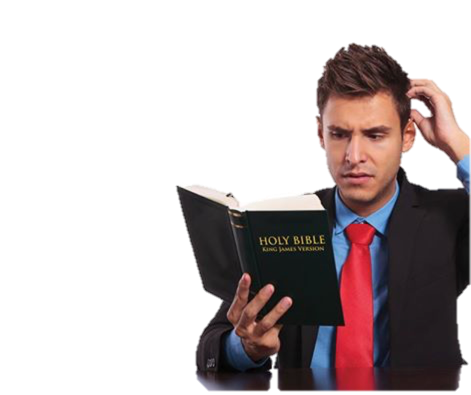 The Consequences of Losing Our Battle With Sin –
Temporal - (Pro. 13:15).
Spiritual - (Gen 2:27; Is. 59:1,2; Rom 6:23; 1 Tim 5:6; Heb 3:13; 2 Thes 2:9-12;   Heb 6:4-8).
Eternal - (Rom 6:23; Rev 21:8; 1 Cor. 6:9-11 ).
WHY do we SIN
Can We Refuse?
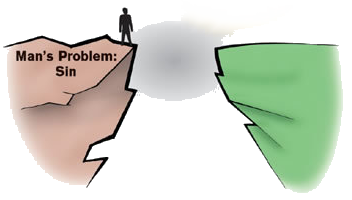 GOD
Isa. 59:1,2
1 John 1:5
The Remedy For Sin is NOT
Sinless perfection - (Rom 3:23; Gal 3:10—12).
Works of law - (Gal 5:1-6).
Meritorious works - (Mat 6:2,5,16; Eph 2:8,9).
Morality - (Acts 10,11).
Honesty and sincerity - (Acts 9,10).
WHY do we SIN
Jesus – 
1 John 2:1,2
Can We Refuse?
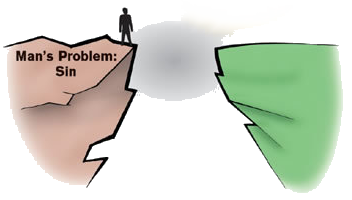 GOD
Acts 2:38; 
Romans 6:3-6
The Remedy For Sin Is The blood of Christ 
Matthew 26:28; “for the remission of sins”
1 John 1:7; “Cleanses us from all sin”
Revelation 1:5; “washed us from our sins”
1 Peter 3:18  “Suffered once for sins . . .
Don McClain
W. 65th St church of Christ -  May 4, 2008
WHY do we SIN
James 1:13-27
Charts by Don McClain / Preached November 19, 2017 PM
West 65th Street church of Christ P.O. Box 190062 / Little Rock AR 72219 /  501-568-1062 / Email – donmcclain@sbcglobal.net  
 Prepared using Keynote –  More PPT & Audio Sermons:
http://w65stchurchofchrist.com
James 1:13–21 (NKJV)
13 Let no one say when he is tempted, “I am tempted by God”; for God cannot be tempted by evil, nor does He Himself tempt anyone. 14 But each one is tempted when he is drawn away by his own desires and enticed. 15 Then, when desire has conceived, it gives birth to sin; and sin, when it is full-grown, brings forth death.
James 1:13–21 (NKJV)
16 Do not be deceived, my beloved brethren. 17 Every good gift and every perfect gift is from above, and comes down from the Father of lights, with whom there is no variation or shadow of turning. 18 Of His own will He brought us forth by the word of truth, that we might be a kind of firstfruits of His creatures.
James 1:13–21 (NKJV)
19 So then, my beloved brethren, let every man be swift to hear, slow to speak, slow to wrath; 20 for the wrath of man does not produce the righteousness of God. 21 Therefore lay aside all filthiness and overflow of wickedness, and receive with meekness the implanted word, which is able to save your souls.